November 2023
IEEE 802.18 RR-TAG2023 November Chair’s Opening Report
Date: 14 November 2023
Author:
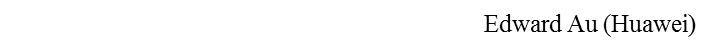 Slide 1
November 2023
RR-TAG at a glance
Membership as of 17 September 2023
55 voters (including 8 on LMSC)
1 nearly voters
12 aspirants 
Officers
Chair:  Edward Au (Huawei Technologies)
Co-Vice Chair:  Stuart Kerry (OK-Brit; Self)
Co-Vice Chair:  Al Petrick (Skyworks Solutions)
Secretary:  VACANT
Ad-hoc chair
IEEE Statement Update on Spectrum (ISUS):  VACANT
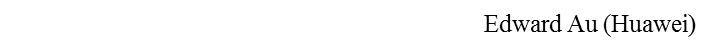 Slide 2
November 2023
Progress since the 2023 September interim (1)
Reviewed the latest ongoing consultations.
Approved the following IEEE 802 LMSC submissions:
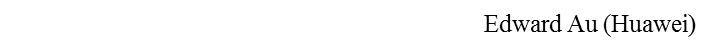 Slide 3
November 2023
Progress since the 2023 September interim (2)
Discussed the latest topics related to spectrum and regulation in Europe, North America, and Asia Pacific.
Update from ETSI BRAN on 28 September 2023 (18-23/0111r0) and 2 November 2023 (18-23/0126r0).
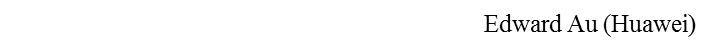 Slide 4
November 2023
Objectives this week:  Tuesday AM2
Review and discuss the possibility of preparing response to selected ongoing consultations and liaison statements
European RSPG:  Public consultation on RSPG Work Programme 2024 and beyond 
US FCC:  Unlicensed Use of the 6 GHz Band: Second Report and Order, Second Further Notice of Proposed Rulemaking, and Memorandum Opinion and Order (ET Docket No. 18-295; GN Docket No. 17-183)
Discussed the latest topics related to spectrum and regulation in Europe, North America, and Asia Pacific.
US NTIA:  National Spectrum Strategy
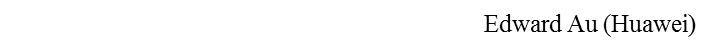 Slide 5
November 2023
Objectives this week:  Thursday AM1
Member enrichment activities
Title:  A Look Inside the U.S. Federal Communications Commission
Author:  Tim Jeffries (Futurewei Technologies)
Document:  18-23/0128
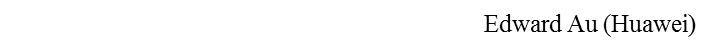 Slide 6
November 2023
Call for secretary and ISUS ad-hoc chair
If interested, please let me know as per your earliest convenience.
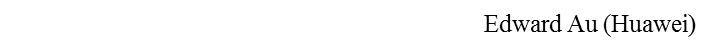 Slide 7